Binding Jesus
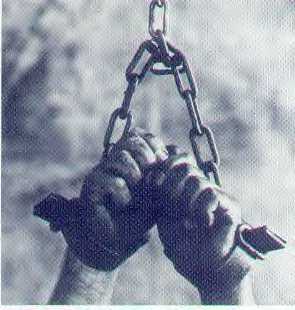 Matthew 27:1-2
INTRODUCTION
The Bible tells us about Jesus being bound by His enemies before His crucifixion.
Matthew 27:1; Mark 15:1; John 18:12
INTRODUCTION
The Bible tells us about Jesus being bound by His enemies before His crucifixion.
Matthew 27:1; Mark 15:1; John 18:12
Still, today (religions, justice, science, society, etc.)
INTRODUCTION
The Bible tells us about Jesus being bound by His enemies before His crucifixion.
Matthew 27:1; Mark 15:1; John 18:12
Still, today (religions, justice, science, society, etc.)
As we read about it, we may be saddened or  even angered by the events
INTRODUCTION
The Bible tells us about Jesus being bound by His enemies before His crucifixion.
Matthew 27:1; Mark 15:1; John 18:12
Still, today (religions, justice, science, society, etc.)
As we read about it, we may be saddened or  even angered by the events
Yet, how many of us today have not been guilty at some time of figuratively binding the hands of Jesus by what we do (or, fail to do)?
INTRODUCTION
The Bible tells us about Jesus being bound by His enemies before His crucifixion.
Matthew 27:1; Mark 15:1; John 18:12
Still, today (religions, justice, science, society, etc.)
As we read about it, we may be saddened or  even angered by the events
Yet, how many of us today have not been guilty at some time of figuratively binding the hands of Jesus by what we do (or, fail to do)?
Let’s look at some examples
1. BY REFUSING THE GOSPEL
God still invites sinners to come to Him
Matthew 11:28-30
1. BY REFUSING THE GOSPEL
God still invites sinners to come to Him
Matthew 11:28-30
Romans 1:16 – God’s power for salvation
Romans 10:17 – Faith comes by hearing…
1 Corinthians 15:1-4 – The Gospel of Jesus
1. BY REFUSING THE GOSPEL
God still invites sinners to come to Him
Matthew 11:28-30
Romans 1:16 – God’s power for salvation
Romans 10:17 – Faith comes by hearing…
1 Corinthians 15:1-4 – The Gospel of Jesus
John 14:6 – No one can come to God apart from Jesus
John 6:44-45 – “…draws him”…taught
2 Thessalonians 2:14 – “…called…gospel…”
2. BY NOT LIVING FAITHFULLY
Romans 12:1-2 – 
Not conformed (from the outside in)
Transformation (from the inside out)
2. BY NOT LIVING FAITHFULLY
Romans 12:1-2 – 
Not conformed (from the outside in)
Transformation (from the inside out)
Titus 1:16 – Profess to know God, but…
V 13 – “…may be sound in the faith.”
V 14 – “…who turn away from the truth.”
V 15 – “…defiled…unbelieving…”
V 16 – “They profess to know God…”
2. BY NOT LIVING FAITHFULLY
Philippians 1:27 – Let your conduct be…
…worthy…
…of the gospel of Christ
2. BY NOT LIVING FAITHFULLY
Philippians 1:27 – Let your conduct be…
…worthy…
…of the gospel of Christ
James 1:21 – implanted seed/word
Putting aside
…receive
1 Peter 1:23 – incorruptible seed
3. BY NOT PRAYING
Ephesians 6:18 – Pray at all times
Army/soldier analogy: as God speaks to us through the Bible, we speak with Him through prayer.
Keep the lines of communication open
3. BY NOT PRAYING
Ephesians 6:18 – Pray at all times
Army/soldier analogy: as God speaks to us through the Bible, we speak with Him through prayer.
Keep the lines of communication open
Colossians 4:2 – Devote yourselves to prayer
Ephesians 3:20 – He has the power
And, he has the desire
We don’t ask
3. BY NOT PRAYING
1 Thessalonians 5:17 – Pray without ceasing
What would possibly cause you NOT to pray?
Perhaps, sin in your life; ignorance; lack of trust
3. BY NOT PRAYING
1 Thessalonians 5:17 – Pray without ceasing
What would possibly cause you NOT to pray?
Perhaps, sin in your life; ignorance; lack of trust
James 5:15-16 – Pray for each other
For yourself and for others
Your brethren (context)
Your family/friends
Your enemies
“…so that you may be healed.”
4. BY BEING “MINIMAL MEMBERS”
1 Corinthians 12:27; Ephesians 1:22-23
4. BY BEING “MINIMAL MEMBERS”
1 Corinthians 12:27; Ephesians 1:22-23
Are we doing our part in the body?
If not, then it either isn’t being done or others are doing double duty to cover for us.
A muscle that doesn’t work – atrophies
A muscle that moves when it isn’t supposed to is a twitch/seizure
4. BY BEING “MINIMAL MEMBERS”
1 Corinthians 12:27; Ephesians 1:22-23
Are we doing our part in the body?
If not, then it either isn’t being done or others are doing double duty to cover for us.
A muscle that doesn’t work – atrophies
A muscle that moves when it isn’t supposed to is a twitch/seizure
Are you working, or handicapping, the body?
5. BY REFUSING TO SPEAK UP
1 Peter 2:9 - …that you may proclaim…
5. BY REFUSING TO SPEAK UP
1 Peter 2:9 - …that you may proclaim…
Matthew 28:18-20, etc. – Go…
By keeping the good news to ourselves, we “bind” Jesus
Many sects are speaking up while some in the church are silent
5. BY REFUSING TO SPEAK UP
1 Peter 2:9 - …that you may proclaim…
Matthew 28:18-20, etc. – Go…
By keeping the good news to ourselves, we “bind” Jesus
Many sects are speaking up while some in the church are silent
Not everyone can be a “Peter”; some are “Andrew”s
CONCLUSION
While we may not bind Jesus’ hands literally, nevertheless, we may be guilty of binding His hands figuratively.
Whether by initially refusing the Gospel or in refusing any of the other responsibilities as Christians, we hinder the work of Christ
James 4:17 – The one who knows the right thing…
Let Him save us, live in us, use us
Are YOU a Christian?
Hear
Believe
Repent
Confess
Be Baptized
Continue Faithfully
Romans 10:17
Mark 16:16
Acts 2:38
Acts 22:16
Mark 16:16
Hebrews 10:38